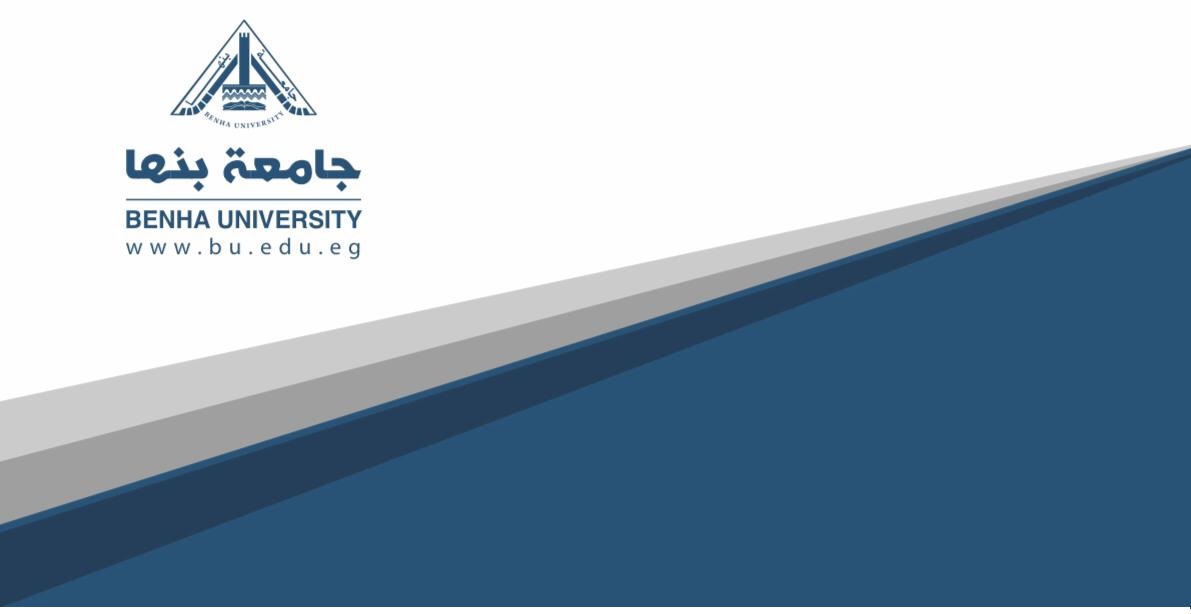 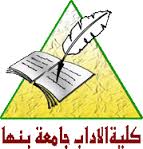 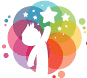 اضطرابات نفسية للاطفال
الفرقة الرابعة
د.عفاف حسن
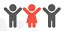 اسباب الاكتئاب النفسي
4-  الضغط المبالغ في الدراسة للتفوق
5-  الخوف من مدرس معين لقسوته اول سوء معاملته للتلاميذ
6-  الخوف من الاذى من الاطفال الاخرين الاقوياء او التنافس مع الاخ او الاخت
7-  الانتقال الى منزل اخر او الى مكان غير مألوف له
مظاهر الاكتئاب واعراضه
1-  الكأبة و انكسار النفس وانقباضها
2-  فقد الشهية للطعام والصراع النفسي
3-  فقد الاهتمام بالحياة والمشاركة مع الاخرين
4-  البكاء لأقل سبب والانطواء
5-  النوم المضطرب  كالفزع الليلى والكوابيس
طرق الوقاية من الاكتئاب
1-  مواقف للطفل الاحساس والشعور بالانتماء في مرحله الطفولة والحب والامن والترابط الاسري
2-  ينبغي على الأسرة توفير الجو النفسي الهادئ للطفل الذي يبعث فيه الثقة بالنفس
3-  تجنب نبذ الطفل
العيوب الكلامية
 عيوب النطق شائعه بين الاطفال والكبار واسبابها متنوعه و تبلغ نسبة صعوبة النطق عند الاطفال حوالي 1%
السن وصعوبات النطق
* تبدأ صعوبات النطق بالتهتهة وهي شائعه بين الثالثة والرابعة اثناء مرحله اكتساب الكلام
*  ومن الخامسة والسادسة عند دخوله المدرسة حيث المنافسة بينه وبين زملائه
* في سن البلوغ والمراهقة تظهر عند الحديث مع الجنس الاخر